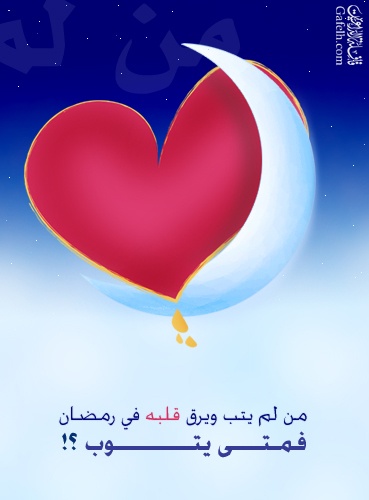 ماذا تعرفون عن الصوم؟
الصوم
هيا نتعرف معًا على مفهوم الصوم